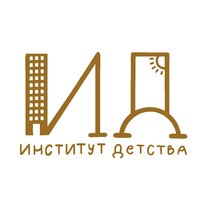 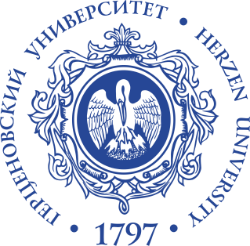 Название исследования
IV МЕЖДУНАРОДНЫЙ КУЛЬТУРНО-ОБРАЗОВАТЕЛЬНЫЙ ФОРУМ
«ДЕТСТВО: САМОЦЕННОСТЬ НАСТОЯЩЕГО»
Профессиональная рождественская сессия НАУКА
ИНСТИТУТ ДЕТСТВА. РГПУ им. А.И. Герцена. 
Санкт-Петербург. 21.12.2023
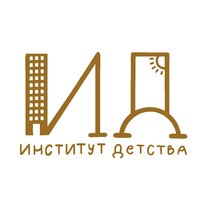 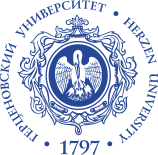 Исследовательский коллектив
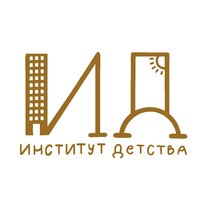 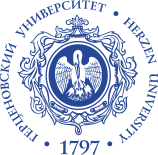 Ключевая идея исследования
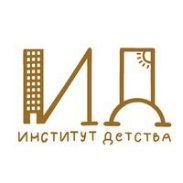 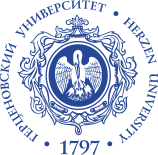 Организация исследования. Исследовательские методики
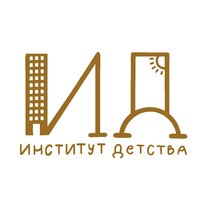 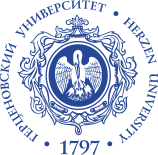 Сверхактуальные результаты исследования
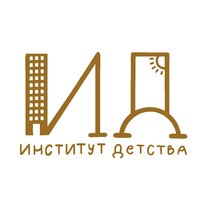 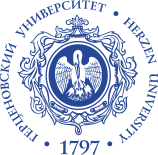 Прорывные результаты исследования
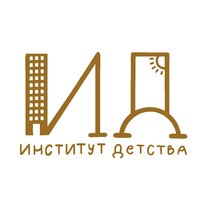 Чрезвычайно востребованные практикой образования результаты исследования
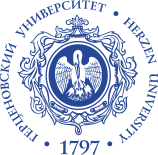 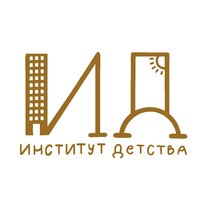 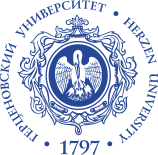 Дополнительная информация